Консультація з представниками місцевого бізнесу щодо проектів  рішень Черкаської міської ради Про місцеві податки і зборИ на території міста Черкаси (набирають чинність з 01.01.2020р.)
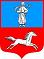 ДЕПАРТАМЕНТ ФІНАНСОВОЇ ПОЛІТИКИ ЧЕРКАСЬКОЇ МІСЬКОЇ РАДИ
МІСЦЕВІ ПОДАТКИ І ЗБОРИ 
МІСТА ЧЕРКАСИ, млн.грн.
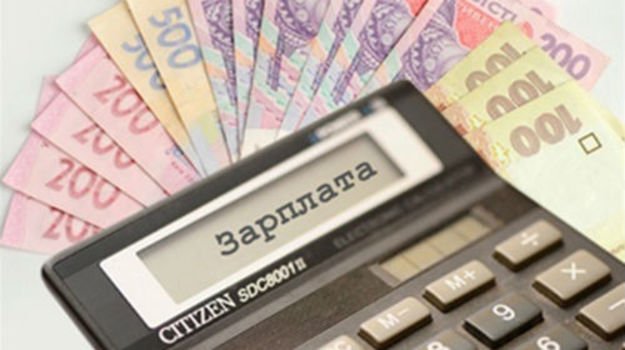 ОСНОВНІ ПРОГНОЗНІ МАКРОПОКАЗНИКИ економічного і соціального розвитку України на 2019 рік
Розмір ставок місцевих податків і зборів (які залежать від макропоказників)
МІСЬКА РАДА ПРИЙМАЄ РІШЕННЯ ПРО ВСТАНОВЛЕННЯ МІСЦЕВИХ ПОДАТКІВ І ЗБОРІВ
Повноваження: КОНСТИТУЦІЯ УКРАЇНИ, ПОДАТКОВИЙ КОДЕКС УКРАЇНИ (ЗІ ЗМІНАМИ), ЗАКОНИ УКРАЇНИ “ПРО МІСЦЕВЕ САМОВРЯДУВАННЯ В УКРАЇНІ” (ЗІ ЗМІНАМИ), “ПРО ЗАСАДИ ДЕРЖАВНОЇ РЕГУЛЯТОРНОЇ ПОЛІТИКИ У СФЕРІ ГОСПОДАРСЬКОЇ ДІЯЛЬНОСТІ” (ЗІ ЗМІНАМИ)
Підстави : Податковий кодекс України, Постанова Кабінету Міністрів України від 24.05.2017 № 483 «Про затвердження форм типових рішень про встановлення ставок та пільг із сплати земельного податку та податку на нерухоме майно, відмінне від земельної ділянки» ,
Рекомендовані строки : ЗА 6 МІСЯЦІВ ДО ПОЧАТКУ НОВОГО БЮДЖЕТНОГО РОКУ
Критерії: ВІДПОВІДНО ДО ПРАВИЛ ПОДАТКОВОГО КОДЕКСУ УКРАЇНИ, типові форми рішень, затверджені Постановою Кабінету Міністрів України від 24.05.2017 № 483 «Про затвердження форм типових рішень про встановлення ставок та пільг із сплати земельного податку та податку на нерухоме майно, відмінне від земельної ділянки» ,
ПОДАТОК 
НА МАЙНО
ЕДИНИЙ 
ПОДАТОК
І ГРУПА – обсяг доходу 
до 300  тис.грн 
СТАВКА до 10% 
від прожиткового мінімуму.
ПОДАТОК НА 
НЕРУХОМЕ 
МАЙНО, ВІДМІННЕ 
ВІД ЗЕМЕЛЬНОЇ 
ДІЛЯНКИ
ТРАНСПОРТНИЙ 
ПОДАТОК
ПЛАТА ЗА ЗЕМЛЮ
ІІ ГРУПА – обсяг доходу 
до 1,5 млн.грн, 
СТАВКА до 20% мін.з/пл.
ІІІ ГРУПА - обсяг доходу 
до 5 млн.грн.  
СТАВКА 3%
від обороту у разі сплати 
ПДВ, або 5% 
без сплати ПДВ
МІСЦЕВІ ЗБОРИ
ЗБІР ЗА МІСЦЯ ДЛЯ 
ПАРКУВАННЯ 
ТРАНСПОРТНИХ ЗАСОБІВ 
(об'єкт: земельна ділянка, 
яка відведена для забезпеч. 
паркування, ставка: до 0,075 %
мін. з/пл за 1м2
ТУРИСТИЧНИЙ ЗБІР – 
до 0,5 % -
 для  внутрішнього туризму 
   до 5 відсотків - для  в’їзного туризму 
 розміру мінімальної заробітної плати, 
для однієї особи за одну добу 
тимчасового розміщення.
ІV ГРУПА  - c/г виробники)
ВСТАНОВЛЕНО ПОДАТКОВИМ КОДЕКСОМ УКРАЇНИ
МІСЦЕВІ ПОДАТКИ
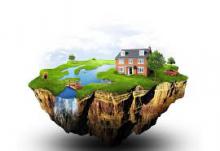 Законом України від 23.11.2018 № 2628-VIII «Про внесення змін до Податкового кодексу України та деяких інших законодавчих актів України щодо покращення адміністрування та перегляду ставок окремих податків і зборів»  змінено механізм справляння туристичного збору та розмір ставок  (до 2019 року ставка встановлювалась до 1% від вартості проживання)
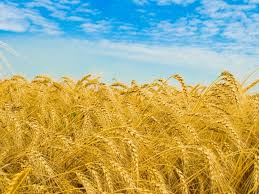 ВСТАНОВЛЕНО ПОДАТКОВИМ КОДЕКСОМ УКРАЇНИ КРИТЕРІІ ПО ПОДАТКУ НА МАЙНО
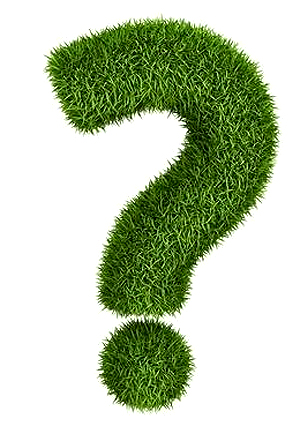 Податок на нерухоме майно, відмінне
 від земельної ділянки
норма кодексу
рішення ради
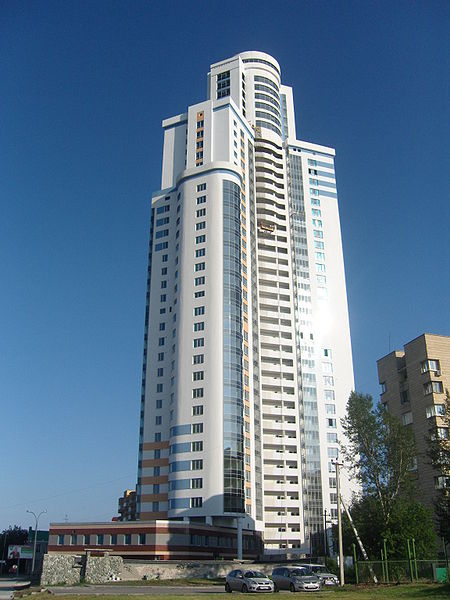 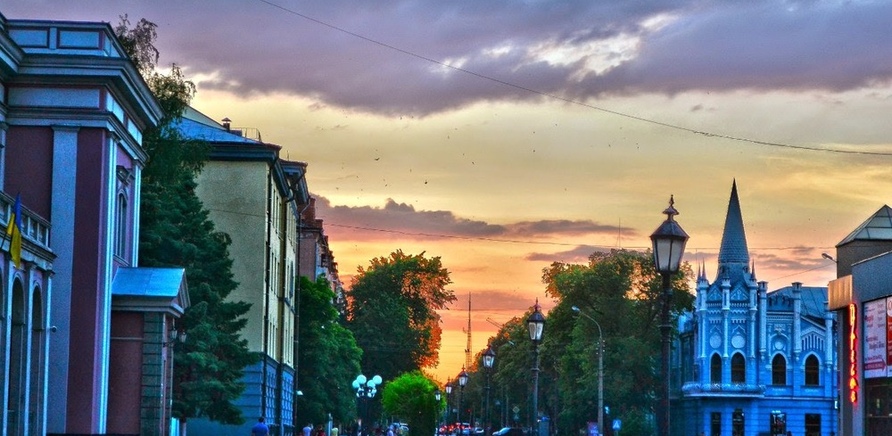 Місцеві збори
Туристичний збір
збір за місця для паркування транспортних засобів
Норма ПКУ:
Ставка податку 
у 2016-2018р.р. до 1%
від  вартості проживання:
У 2019р. до 0,5% від мін.з/пл для внутр.туризму
 та 5% для в»їзного туризму
Надходження 2017р.  
156,8 тис.грн.  

Надходження 2018р. 
 180,4 тис.грн.
Ставка податку за кожен день паркування за 1м2: 

0,075% мін з/п
Рішення ЧМР: 
2016-2018р.р  - 1%
 2019р.: 0,5% від мін.з/пл для внутр.туризму
 та 5% для в»їзного туризму
Черкасах  не запроваджено
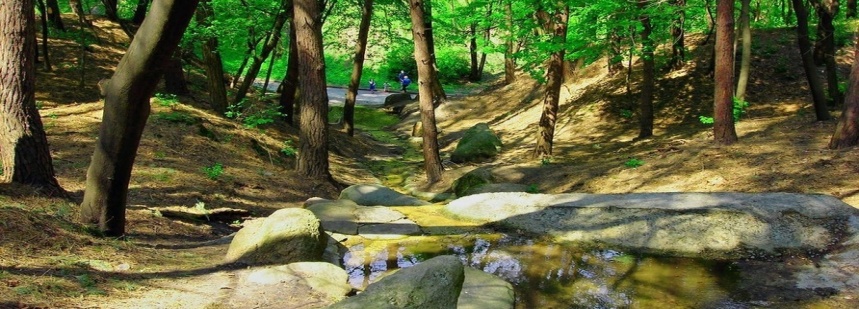 Транспортний податок
рішення ради
норма кодексу
легкові автомобілі, з року випуску минуло не більше 5 років(вкл.) та середньоринкова вартість становить
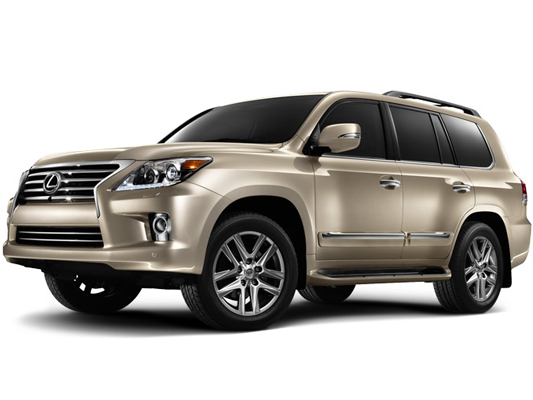 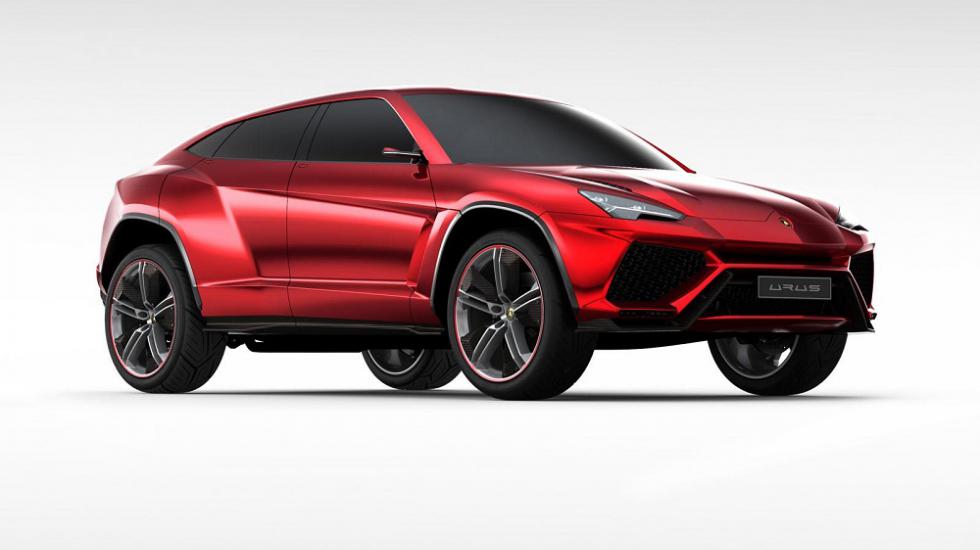 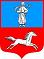 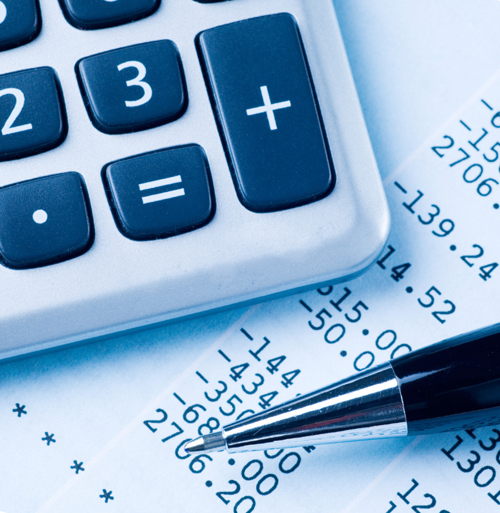 Єдиний податок
Ставка 10% мін.з/пл
КВЕД 88.10 «Надання соціальної допомоги без забезпечення проживання для осіб похилого віку та інвалідів»
КВЕД 88.99 «Надання іншої соціальної допомоги без забезпечення прожвання, н.в.і.у»  
КВЕД 47.81 «Роздрібна торгівля з лотків і на ринках харчовими продуктами, напоями та тютюновими виробами» 
КВЕД 47.82 «Роздрібна торгівля з лотків і на ринках текстильними виробами, одягом і взуттям» 
КВЕД 47.61  «Роздрібна торгівля книгами в спеціалізованих
магазинах» 
КВЕД 47.62 «Роздрібна торгівля газетами та канцелярськими товарами в спеціалізованих магазинах» 
 КВЕД 18.11  «Друкування газет»  КВЕД 95.29  «Ремонт інших побутових виробів і предметів особистого вжитку» 
 КВЕД 10.39 «Інші види перероблення та консервування фруктів і овочів»
І група
ІІ група
Ставка податку: Норма ПКУ - 
до 20%.мін.з/пл

Рішення ЧМР:   
20% мін з/п  та 10% мін.з/пл


(з
Ставка податку:
Норма ПКУ - 
до 10% прож.мін.

Рішення ЧМР: 10% прож.мін.
+50,3 млн.грн, +22,5%
4
Плата за землю
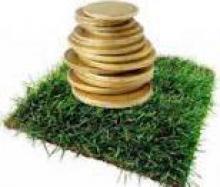 +7,2 млн.грн., (104,0%)
Встановлено земельний податок 1% , за винятком
Пропозиції щодо зміни ставок земельного податку з 01.01.2020 :
Ставки орендної плати за землю, які діють з 01.01.2019:
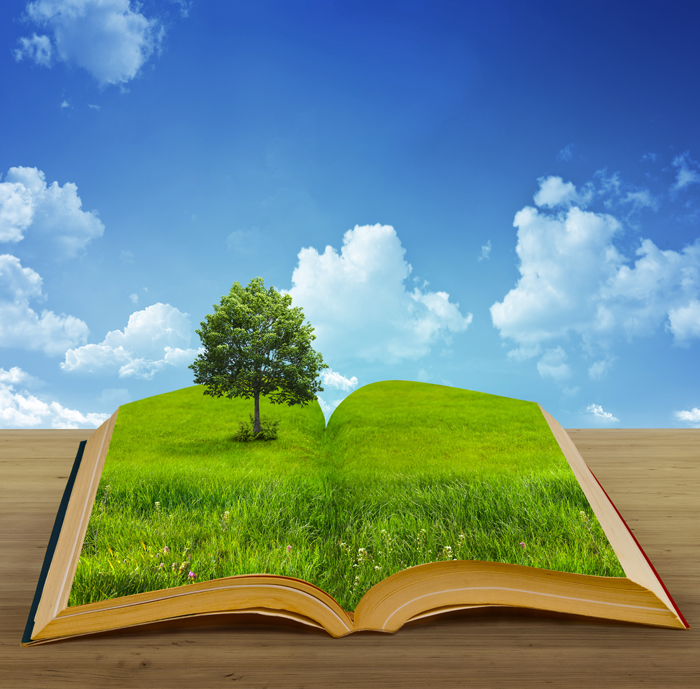 Пропозиції щодо зміни ставок орендної плати за землю:
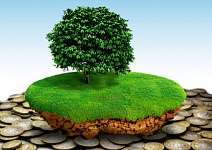 Причина: наказом Міністерства аграрної політики та продовольства України від 25.11.2016 №489 “ Про затвердження Порядку нормативної грошової оцінки земель населених пунктів ” затверджено з 01.01.2017 новий порядок.
Пропозиції щодо зміни ставок податку на нерухоме майно з 01.01.2020 : 
змінювалися ставки з 2018 року
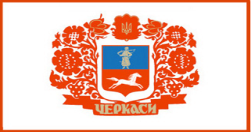 Дякуємо за увагу та чекаємо пропозиції!
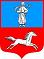 ДЕПАРТАМЕНТ ФІНАНСОВОЇ ПОЛІТИКИ ЧЕРКАСЬКОЇ МІСЬКОЇ РАДИ